Luther Psychology
Ѱ
Soli Deo Gloria
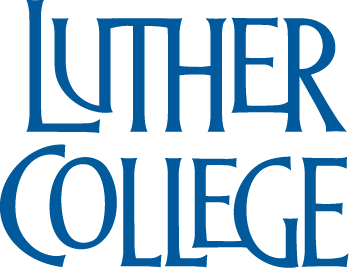 Moral Foundations of the 2016 Presidential Election Voters
Emma C. Deihl and David M. Njus
Luther College
Presented at the 2018 Annual Meeting of the Midwestern Psychological Association, Chicago, IL
Moral Foundations Theory (MFT; Haidt, 2012) proposes that there are five moral foundations that underlie individuals’ moral decision-making.  Two of those foundations, Care/Harm and Fairness/Cheating, are referred to as the “individualizing foundations,” while the other three, Loyalty/Betrayal, Authority/Subversion, and Sanctity/Degradation, are referred to as the “binding foundations.” Haidt’s research indicates that liberals tend to place more emphasis on the two individualizing foundations, while conservatives use all five moral foundations, placing greater emphasis than liberals on the three binding foundations. Iyer, Koleva, Graham, Ditto, and Haidt (2012) suggested the existence of a sixth moral foundation, Liberty, which includes two subcategories: Economic/Governmental Liberty and Lifestyle Liberty.
	 Graham, Haidt, and Nosek (2009) suggest that the moral foundation differences between conservatives and liberals serve as a possible explanation for the divide in American politics.  Our study focuses specifically on the voters in the 2016 presidential election to examine whether or not those who voted for certain candidates scored differently on the five moral foundations. 
	We hypothesized that those who voted for the more conservative candidate, Donald Trump, would score higher than liberals and libertarians on the binding foundations, while those who voted for the liberal candidate, Hillary Clinton, would score higher on the individualizing moral foundations.  We also hypothesized that those who voted for the libertarian candidate, Gary Johnson, would score higher on the liberty foundation than both conservatives and liberals.
Materials and Procedure
	As part of a larger study, participants completed the Moral Foundations Questionnaire (MFQ; Graham, Nosek, Haidt, Iyer, Koveva, & Ditto, 2011), a 32-item measure that taps the five moral foundations discussed above, and the Liberty Scale, an 11-item scale that has been proposed as a possible sixth moral foundation. The Liberty scale measure two types of Liberty, including Economic/ Governmental Liberty and Lifestyle Liberty (Iyer, et al., 2012).  Subjects also answered a series of demographic questions.
The ANOVA for Economic and Governmental Liberty was statistically significant (F(2, 763)=111.48, p<.001, η2=.226). A Tukey HSD post hoc test found that Trump and Johnson voters scored higher on Economic and Governmental Liberty than Clinton voters. 
	Lastly, the ANOVA for Lifestyle Liberty was statistically significant (F(2, 763)=3.511, p=.030, η2=.009). A Tukey HSD post hoc test found that Johnson voters scored higher on Lifestyle Liberty than Trump voters. No statistically significant differences were found between Johnson and Clinton voters and Trump and Clinton voters.
Discussion
	Previous research suggests that there are differences between liberals and conservatives on the moral foundations (Graham et al., 2009). Our data provide evidence that differences exist among Trump, Clinton, and Johnson voters regarding those moral foundations. Our study supports our original hypothesis that Clinton voters would score slightly higher than Trump voters on the two individualizing moral foundations, Care/Harm and Fairness/Cheating, though the effect sizes were small to medium in size, accounting for about 3.0% and  8.1% of the variability among voters, respectively. Contrary to our hypothesis, Clinton voters did not score statistically significantly higher than Johnson voters on the two individualizing foundations. 
	Also, in line with our hypothesis, Trump voters scored higher than both Clinton and Johnson voters on the three binding moral foundations, Loyalty/Betrayal, Authority/Subversion, and Sanctity/Degradation. These effect sizes were larger, accounting for 11.2%, 19.7%, and 18.4% of the variability among voters, respectively. 
	Regarding the Liberty foundation, Trump and Johnson voters scored higher than Clinton voters on Economic and Governmental Liberty; this effect size was large, accounting for 22.6% of the variability among voters.  Johnson voters also scored higher than Trump voters on Lifestyle Liberty, but this effect size was small, accounting for only 0.9% of the variability among voters. No statistically significant differences were detected between Johnson and Clinton voters and Clinton and Trump voters on Lifestyle Liberty. 
	Our study aligns with previous research, supporting the notion that people with different political orientations value certain moral foundations more than others. The voters’ candidate preferences in the 2016 presidential election matched their own political orientations, which corresponded with the moral foundations associated with each political orientation, as first explained by Graham et al. (2009).
Results
	A one-way analysis of variance (ANOVA) was performed on each of the moral foundations with chosen 2016 presidential candidate (Clinton, Trump, and Johnson) as the grouping variables (those who voted for candidates other than Clinton, Trump, or Johnson were too few to include in the analyses). 
	The ANOVA for the Care/Harm foundation was statistically significant (F(2, 763)=11.81, p<.001, η2=.030). A Tukey HSD post hoc test revealed that Clinton voters scored higher on the Care/Harm foundation than Trump voters.  No statistically significant differences were found between Clinton and Johnson voters and Trump and Johnson voters (See Figure 1). 
	The ANOVA for Fairness/Cheating was statistically significant (F(2, 763)=33.50, p<.001, η2=.081).  A Tukey HSD post hoc test revealed that Clinton voters scored higher on Fairness/Cheating than both Trump voters and Johnson voters. 	
	The ANOVAs performed on the three binding foundations were all statistically significant (Loyalty/Betrayal: F(2, 763)=48.15, p<.001, η2=.112; Authority/Subversion: F(2, 763)=93.49, p<.001, η2=.197; and Sanctity/Degradation: F(2, 763)=86.03, p<.001, η2=.184). Tukey HSD post hoc tests were similar for all three of the binding foundations, showing that both Clinton and Johnson voters scored lower than Trump voters.
References

Graham, J. Haidt, J., & Nosek, B.  (2009).  Liberals and conservatives rely on 	different sets of moral foundations.  Journal of Personality and Social 	Psychology, 96, 1029-	1046.  
Graham, J. Nosek, B.A., Haidt, J., Iyer, R., Koleva, S., & Ditto, P.H. (2011). 	Mapping the moral domain. Journal of Personality And Social 	Psychology, 101(2), 366-385.  doi:10.1037/a0021847
Haidt, J. (2012). The Righteous Mind: Why Good People Are Divided by 	Politics and  Religion. New York, NY US: Pantheon/Random House.
Iyer, R., Keleva, S., Ditto, P.H., Graham, J., Nosek, B.A., & Haidt, J. (2012).  	Understanding libertarian morality: The psychological dispositions of 	self-identified libertarians.  PLoS ONE 7(8): e42366. 	doi:10.1371/journal.pone.0042366.
Figure 1.  Average moral foundation ratings of Trump voters, Clinton voters, and Johnson voters.